AI平台大语言模型训练
高能所计算中心
王虹
2025年7月18日
大语言模型
大模型是指具有超大规模参数（通常在十亿个以上）的神经网络模型，利用海量数据进行深度学习，具有强大的表达能力和学习能力。
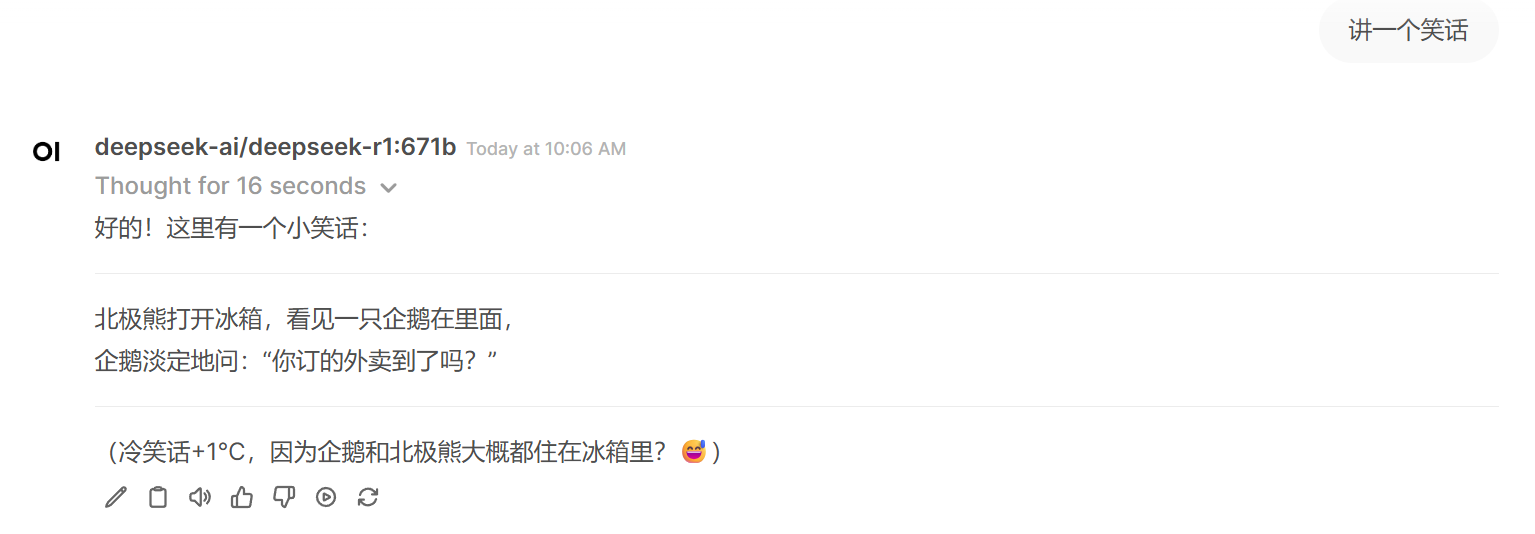 大语言模型
ChatGPT：
2022年，GPT-3.5推出聊天界面，带来公众AI热潮
DeepSeek-R1
国产开源大模型，2025年1月发布，仅用一周时间，月活跃用户已达1亿
2017
2018
2020
2022
2023
2024
2025
阿里通义Qwen
讯飞星火4.0 Turbo
深度求索DeepSeek-V3
谷歌提出
Transformer
OpenAI发布
GPT-3
OpenAI 
ChatGPT上线
Meta发布Llama
百度文心一言
深度求索
DeepSeek-R1
谷歌发布BERT
通用的大语言模型不具备领域知识，对特定领域相关问题的回答不够准确
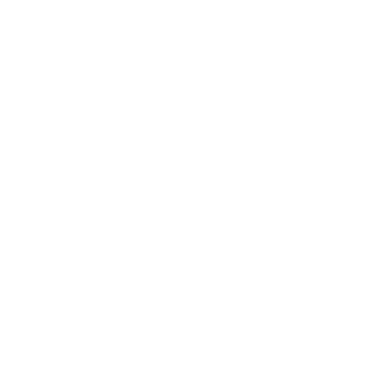 训练/微调大模型
大语言模型
训练所需资源与模型参数量相关



训练所需资源与训练方式相关
全参(full) – 需要较多资源
LoRA – 需要较少资源

训练所需资源与数据量相关
3
Llama 3
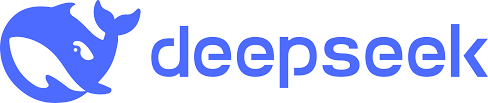 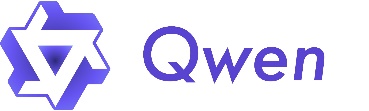 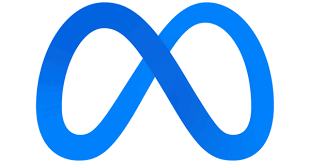 8B
70B
DeepSeek-V3: 671B
DeepSeek-R1及蒸馏版: 671B, 70B, 32B, 14B, 8B, 7B, 1.5B
0.6B, 1.7B, 4B, 8B, 14B, 30B, 32B, 235B
当前用户申请的的资源可支持1.5B模型的全参/LoRA训练及8B模型的LoRA训练
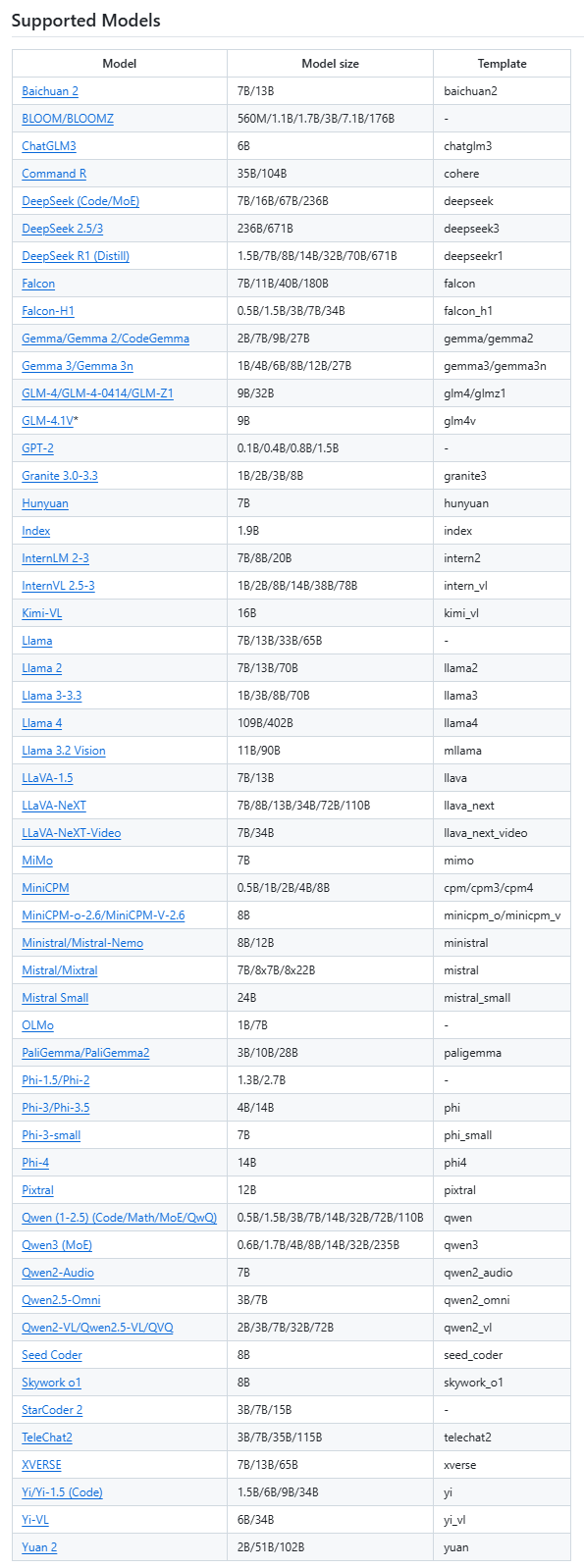 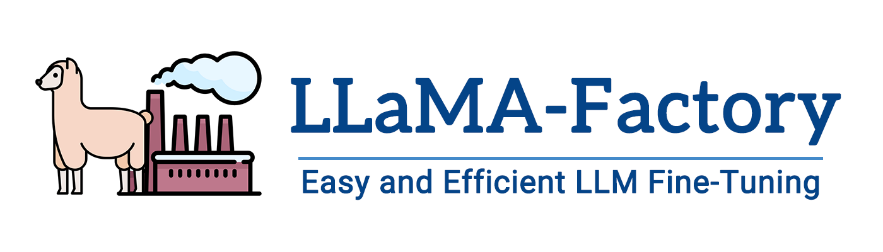 训练框架
https://github.com/hiyouga/LLaMA-Factory/tree/main

支持模型：
DeepSeek、Llama、LLaVa、Qwen、Hunyuan

支持训练方式：
Pre-Training、Supervised Fine-Tunning、PPO、DPO

训练不同参数量：
Full-tuning、LoRA、QLoRA
使用AI平台训练大语言模型
AI平台提供便捷的大语言模型训练方式：https://ai.ihep.ac.cn/
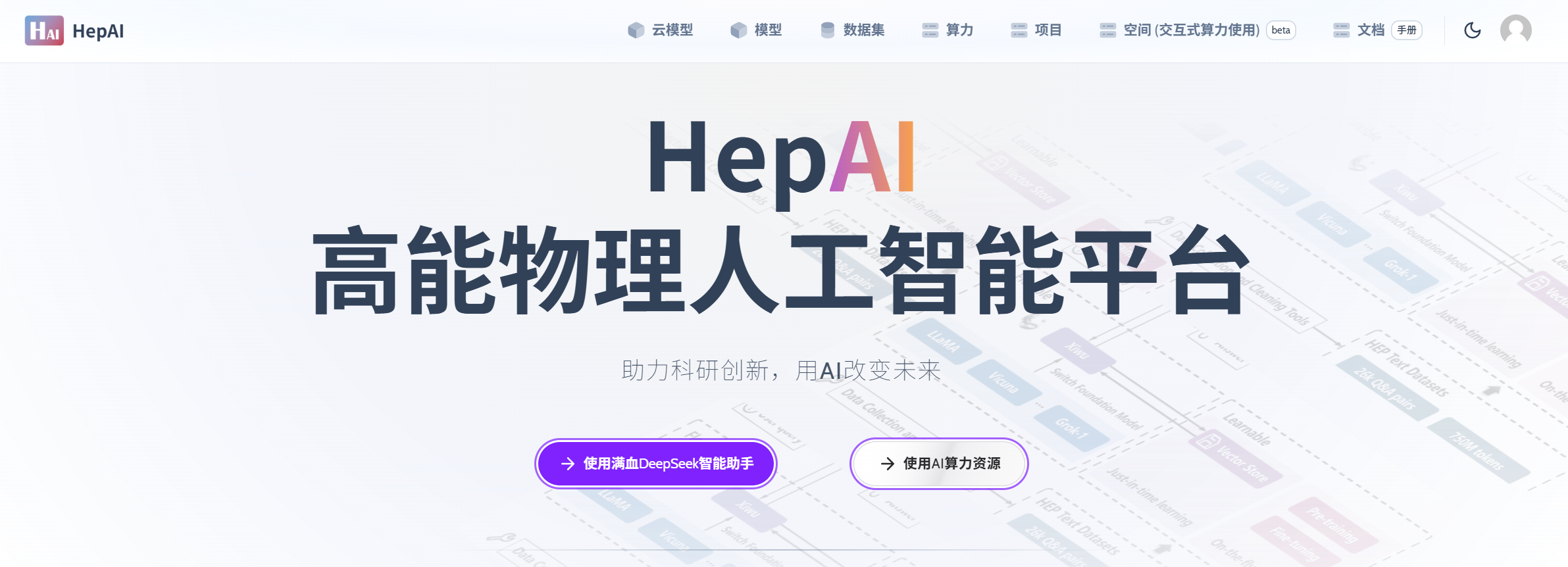 使用AI平台训练大语言模型
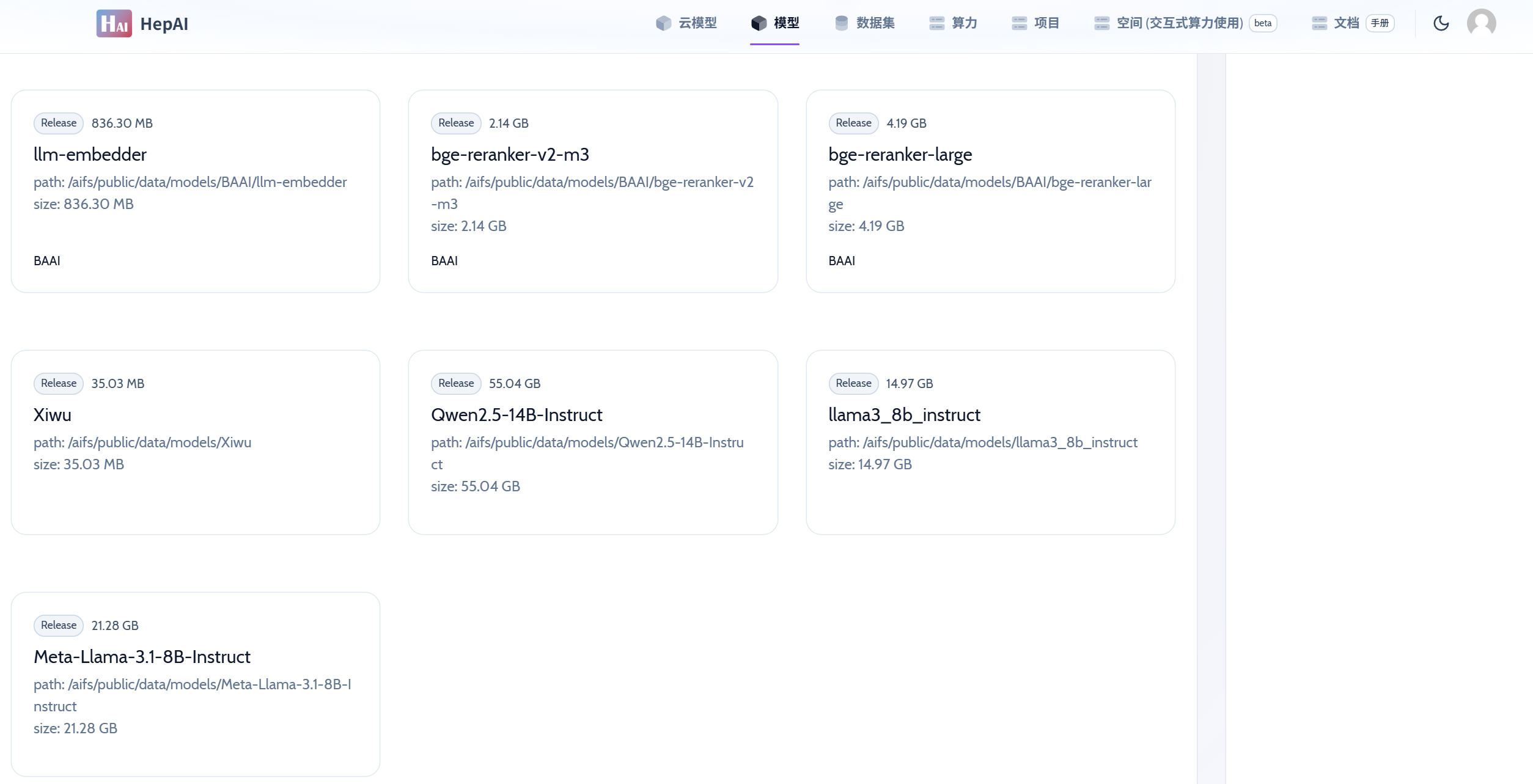 使用AI平台训练大语言模型
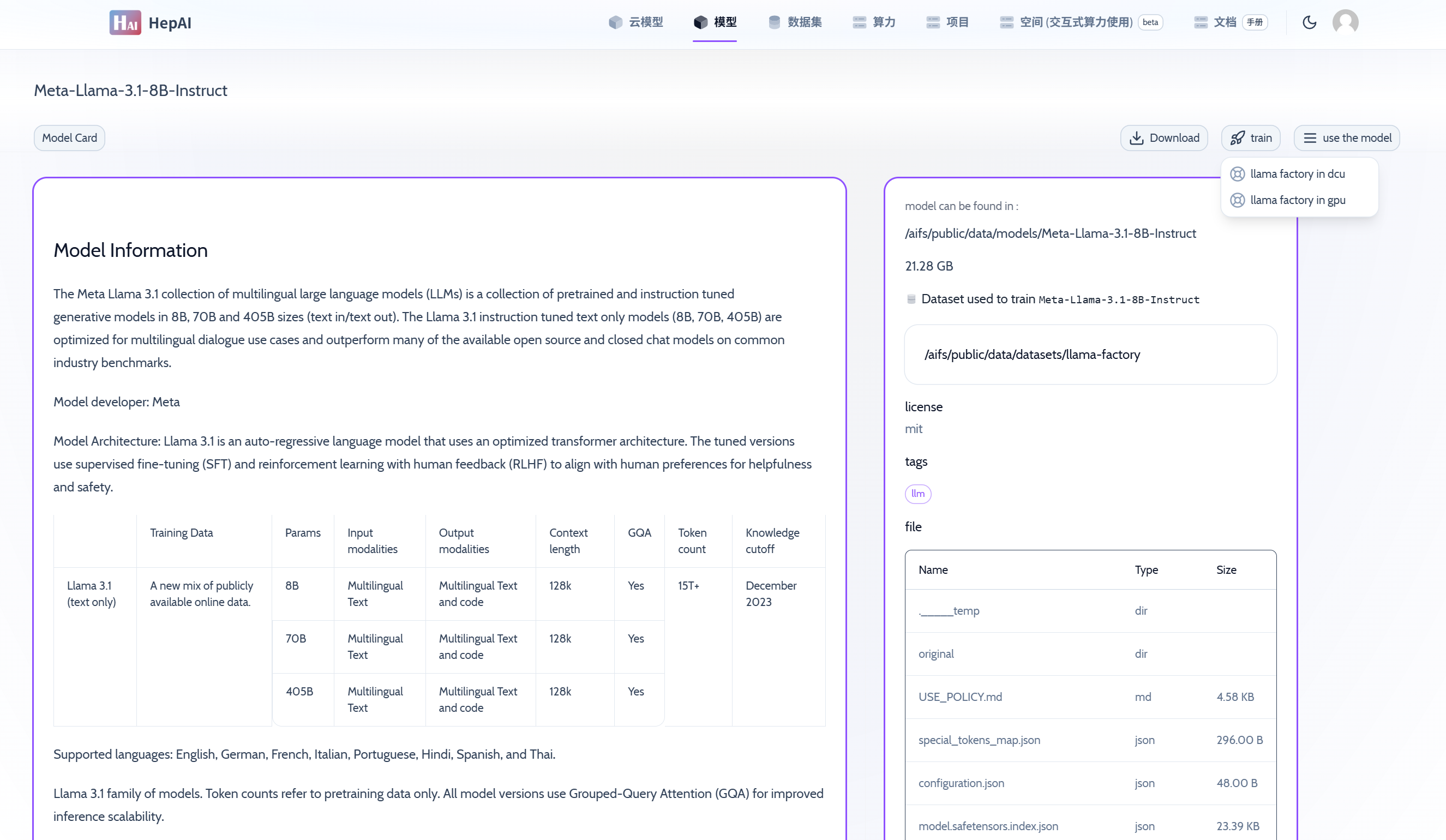 使用AI平台训练大语言模型
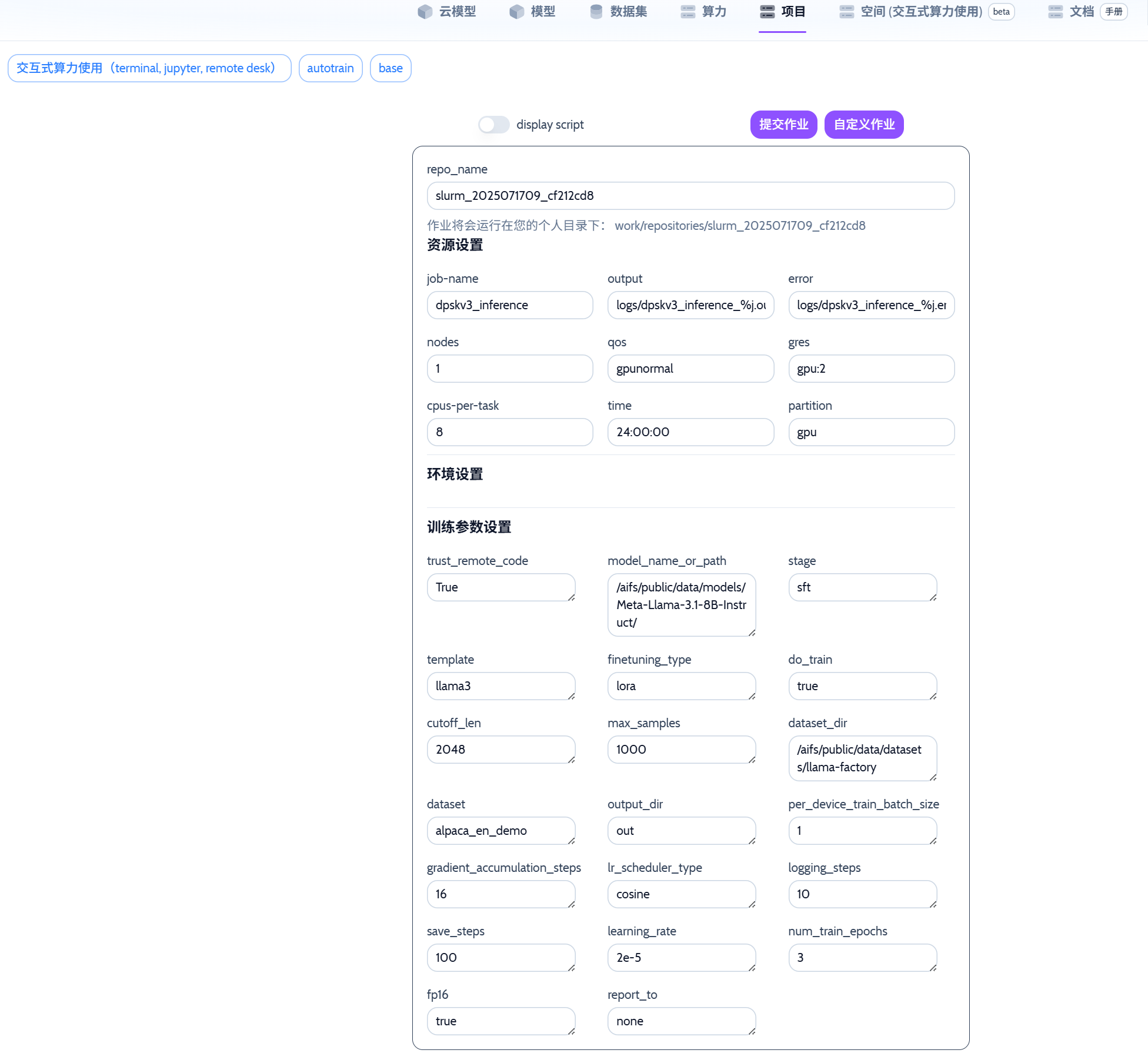 使用AI平台训练大语言模型
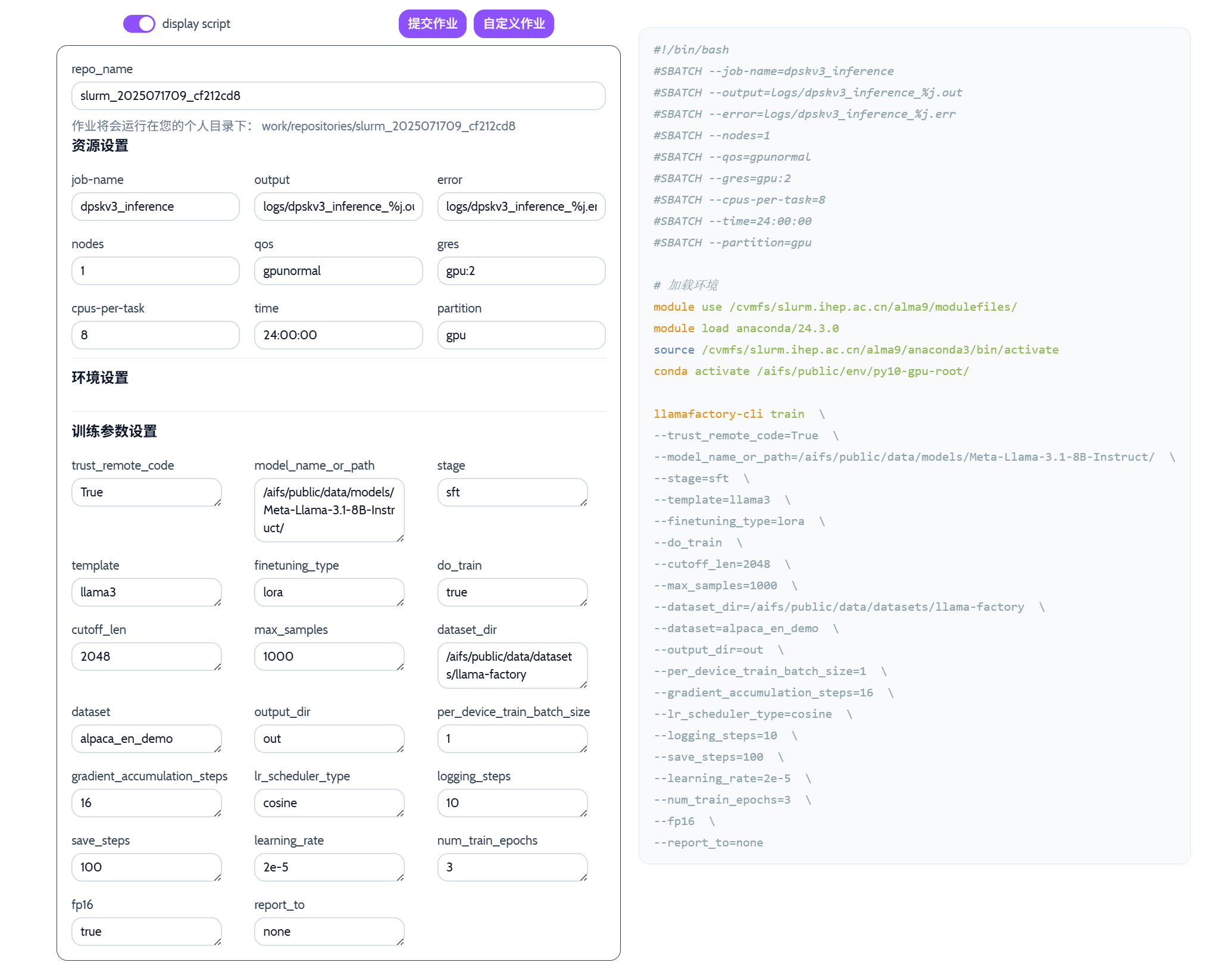 使用AI平台训练大语言模型
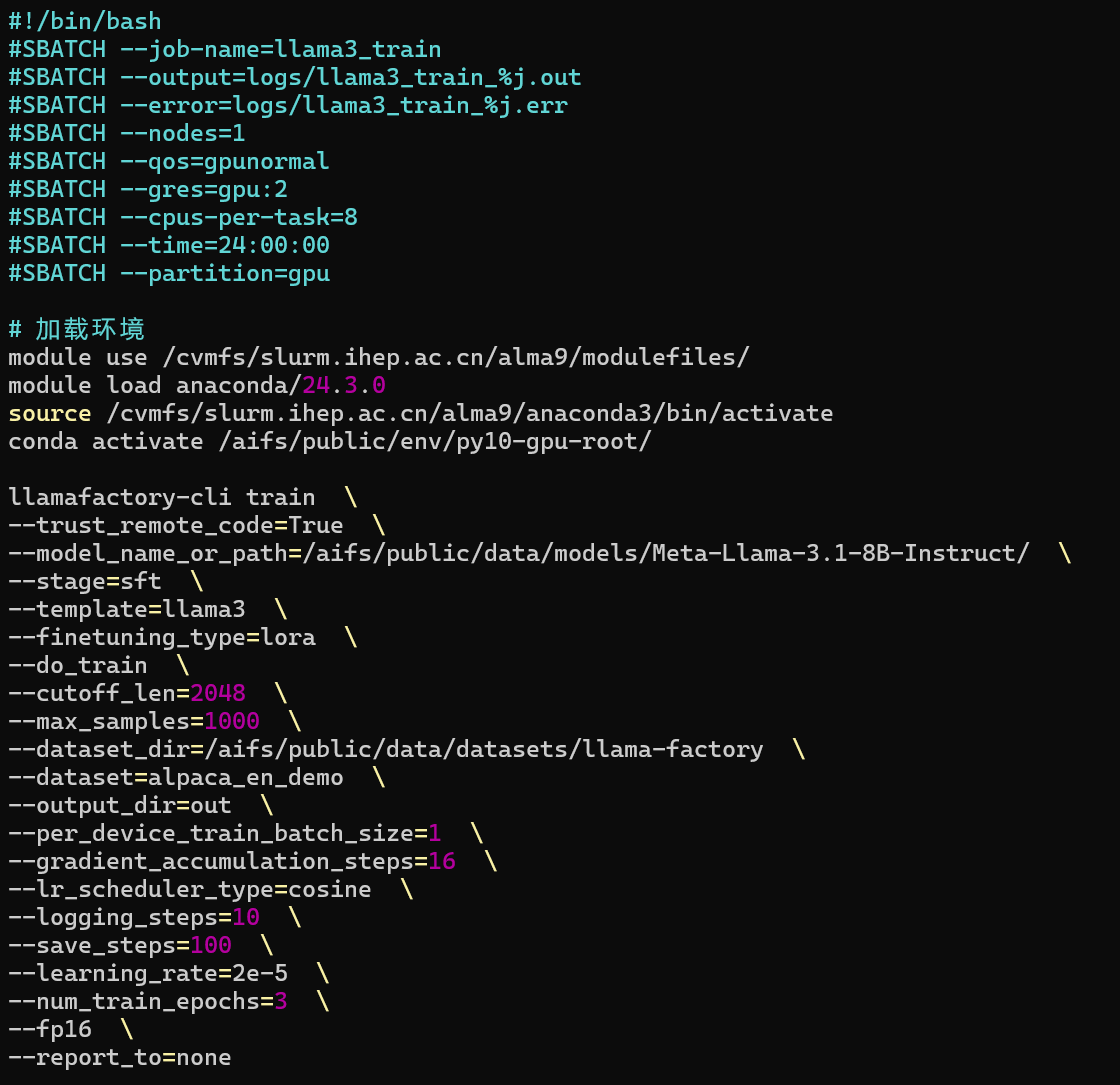 申请资源
加载环境
运行代码
使用AI平台训练大语言模型
申请资源
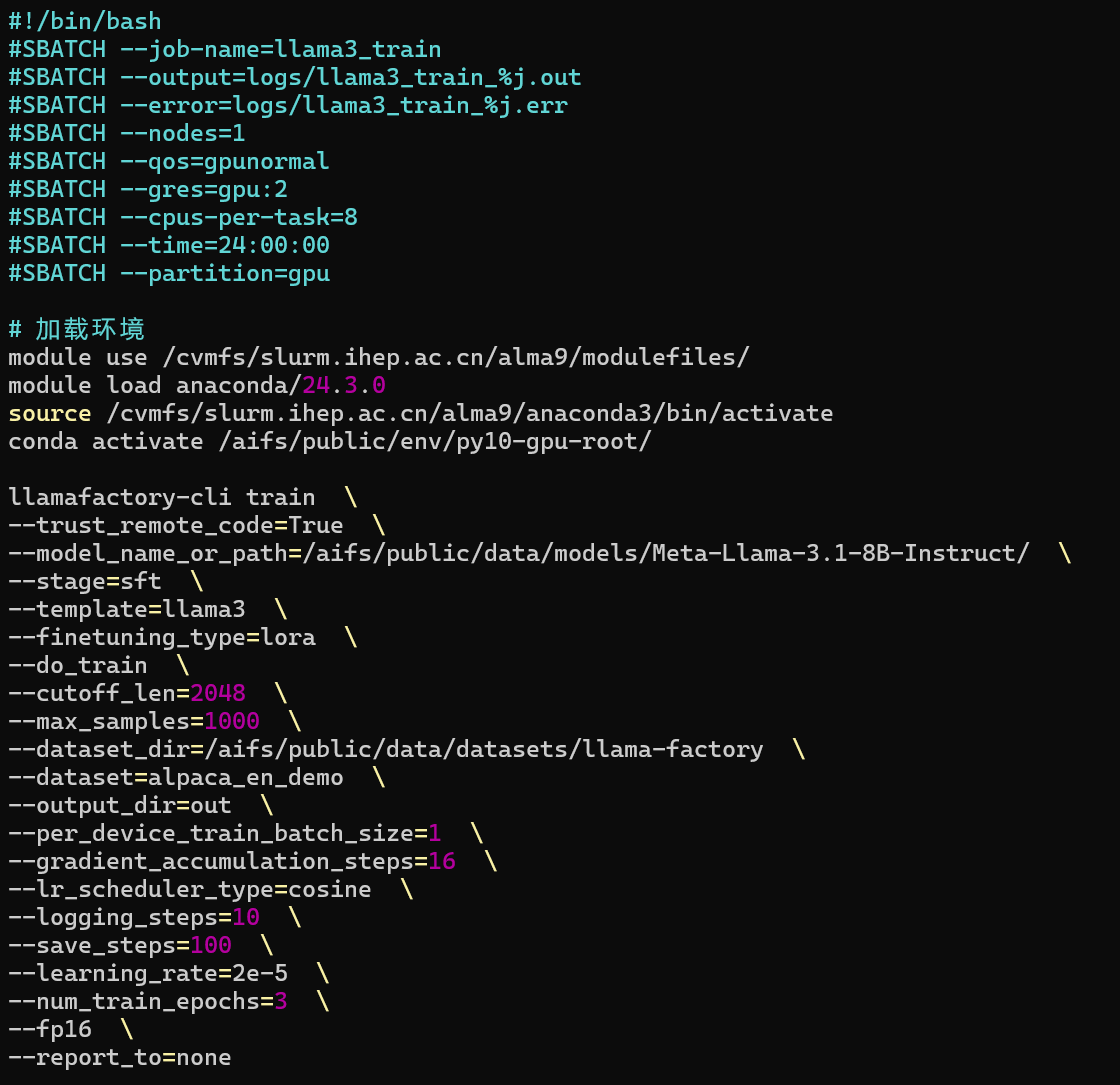 任务名称
输出文件
申请节点数
qos：gpunormal、gpudebug、gpuintera
申请卡数
申请CPU
申请时间
使用AI平台训练大语言模型
加载环境
AI平台已配置好训练大模型所需公共环境
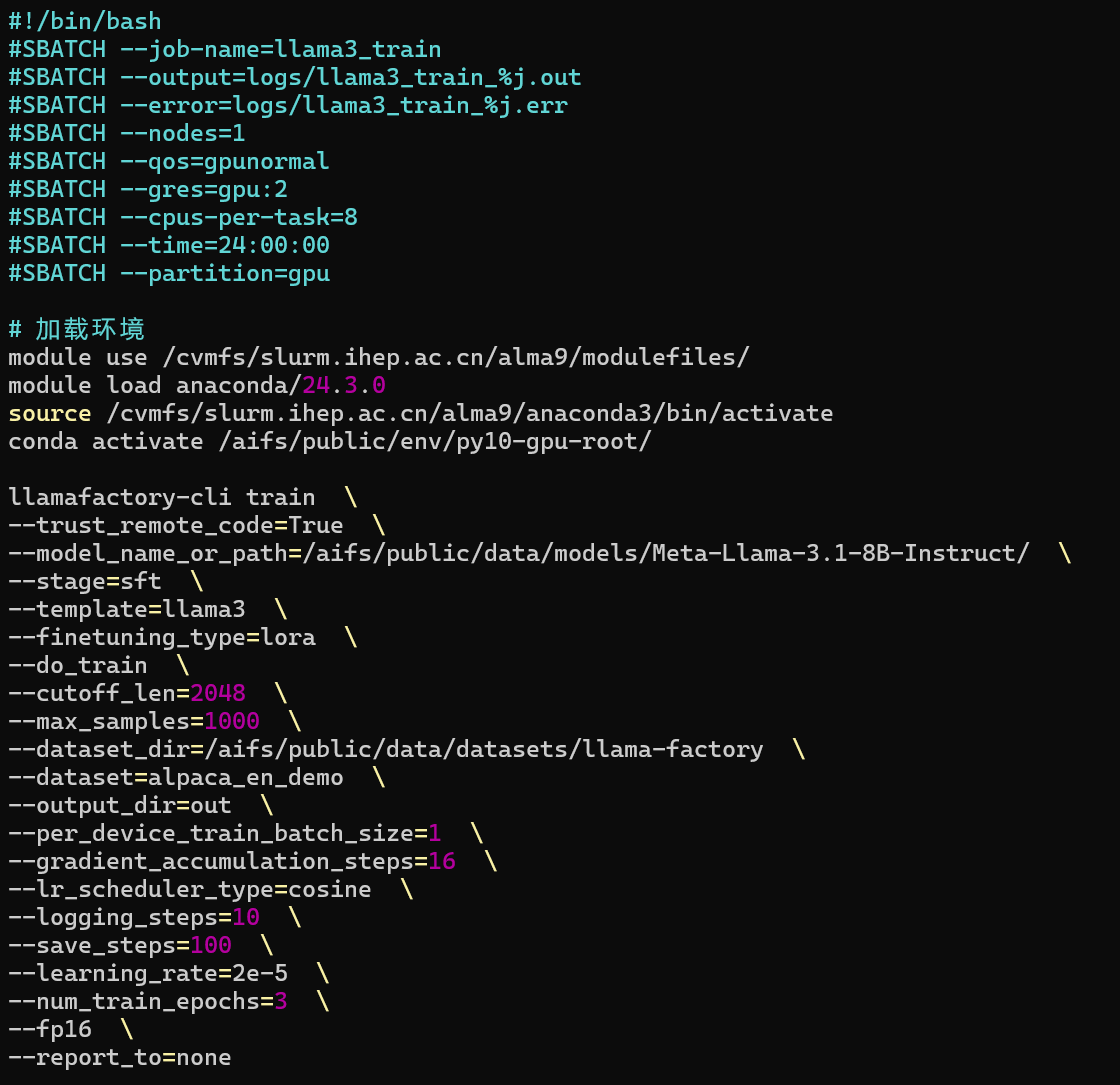 使用AI平台训练大语言模型
运行代码
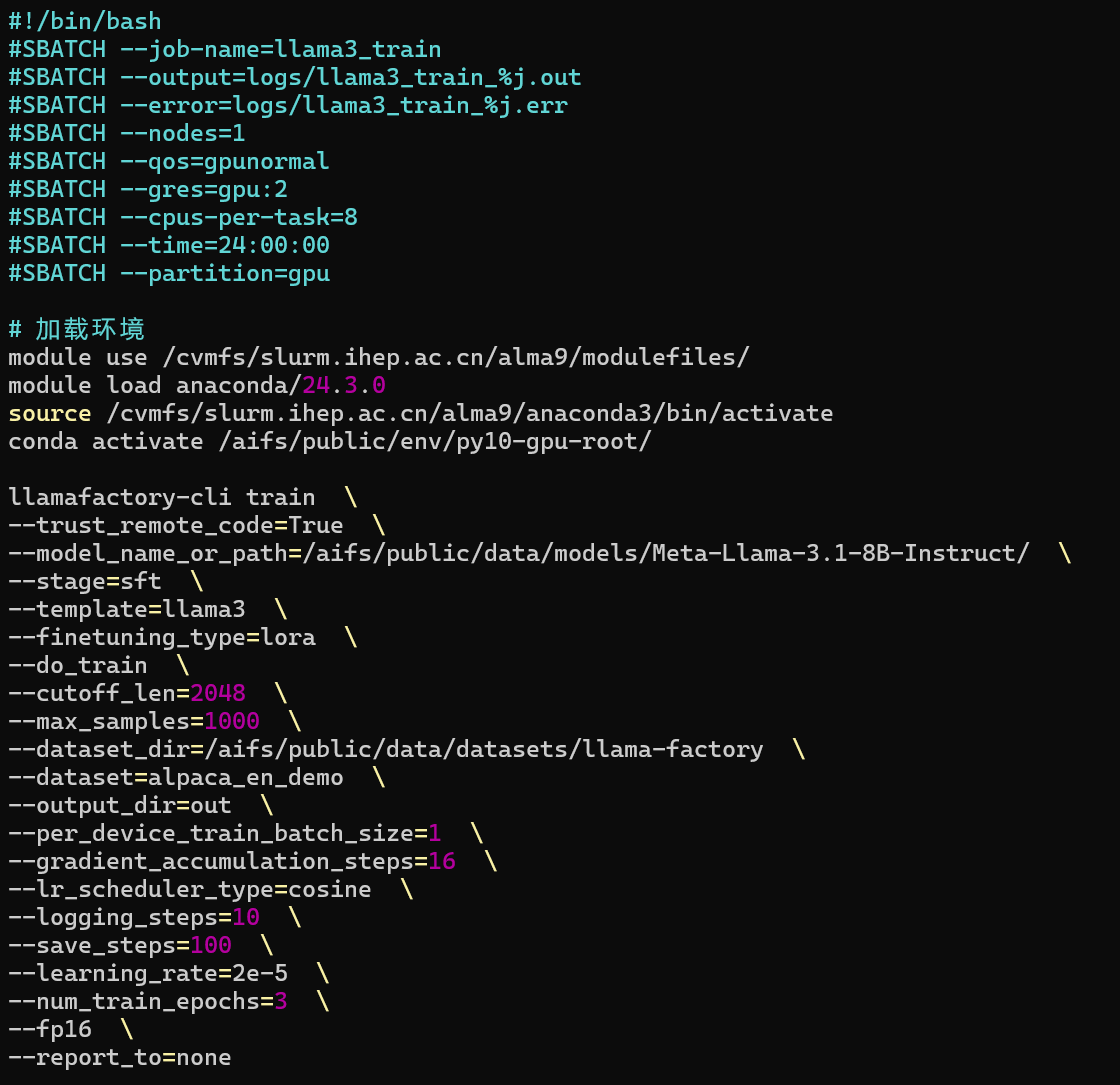 预训练模型
template和预训练模型一致
使用AI平台训练大语言模型
不同模型的template可以在LLaMA-Factory网页找到
https://github.com/hiyouga/LLaMA-Factory/tree/main?tab=readme-ov-file#supported-models
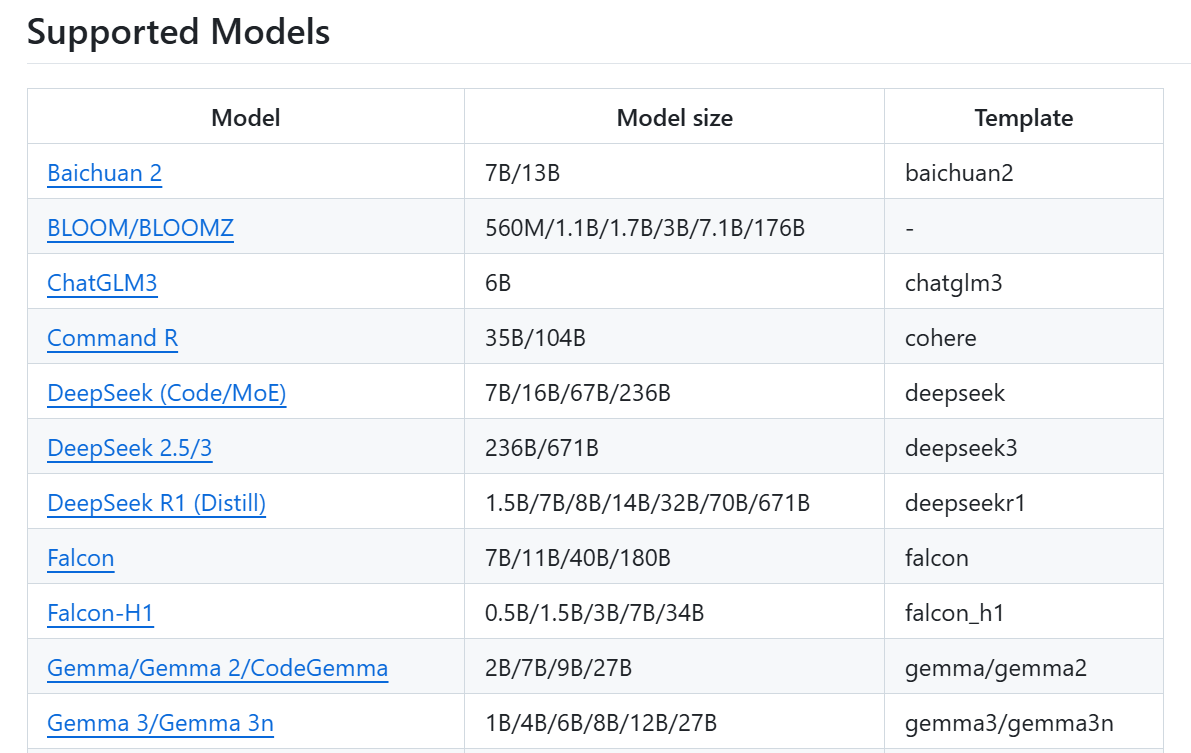 使用AI平台训练大语言模型
运行代码
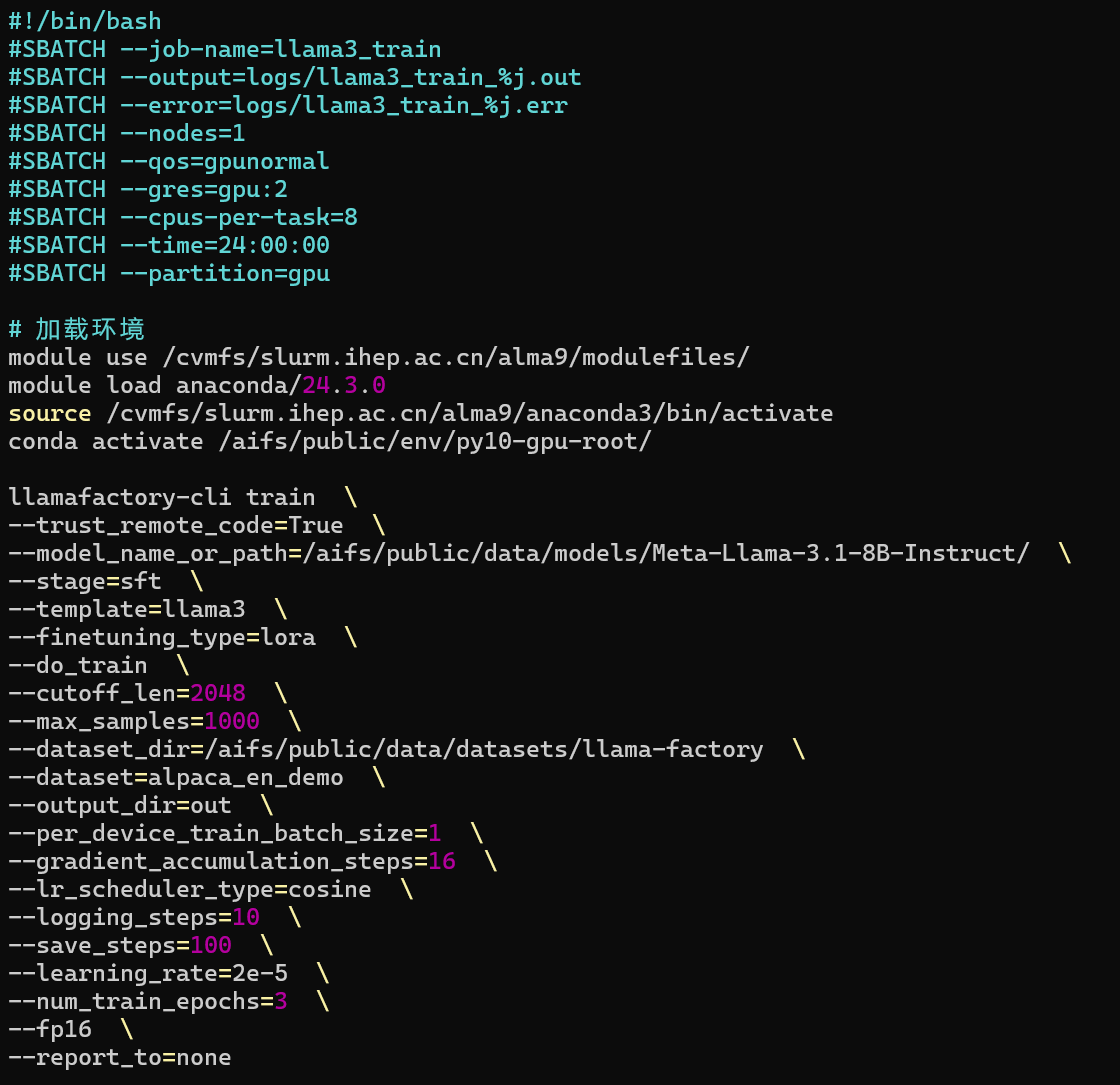 full: 需要资源较多，lora：需要资源较少
使用AI平台训练大语言模型
数据准备
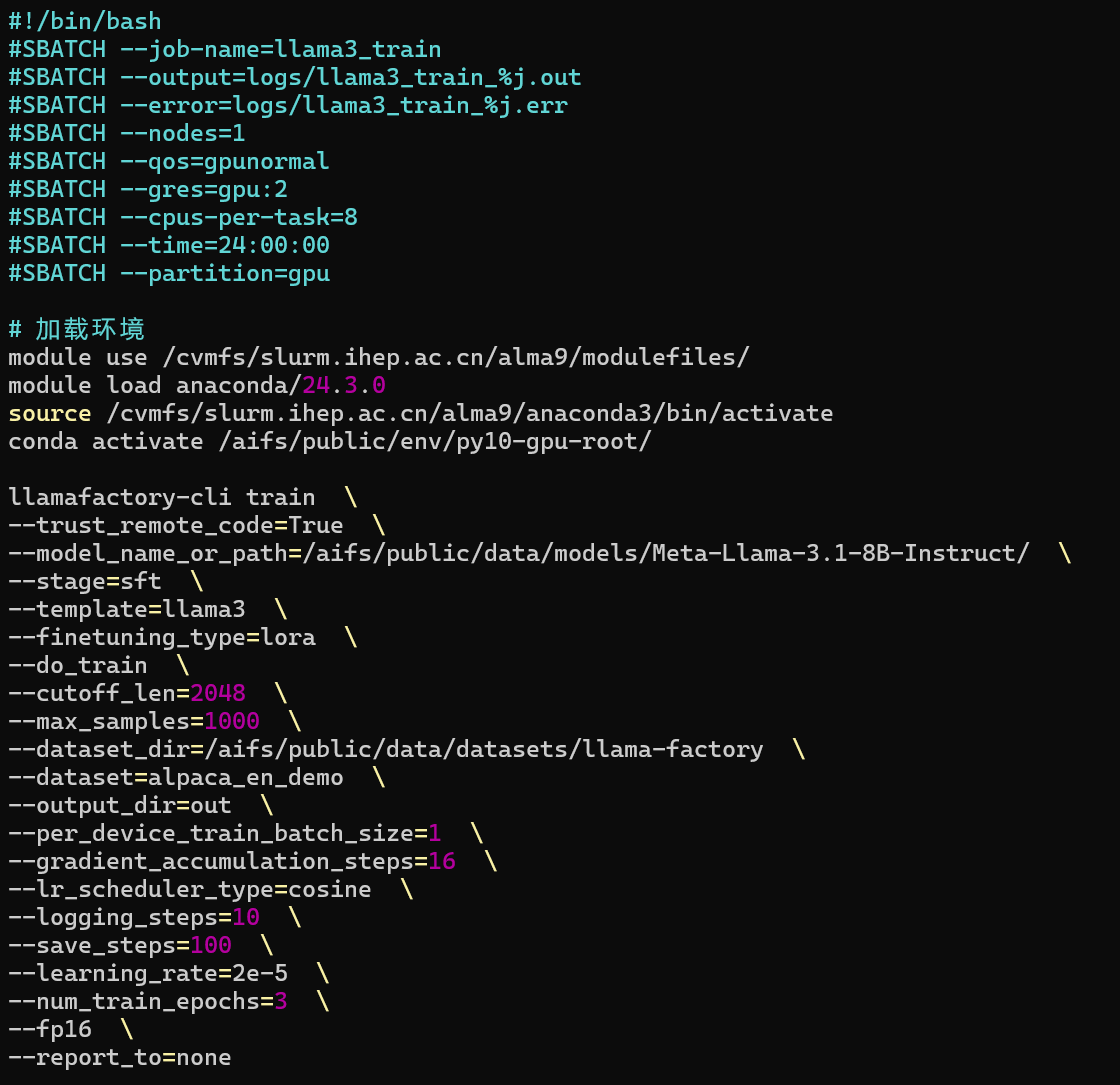 使用AI平台训练大语言模型
监督微调Supervised Fine-Tuning数据 (stage=sft)
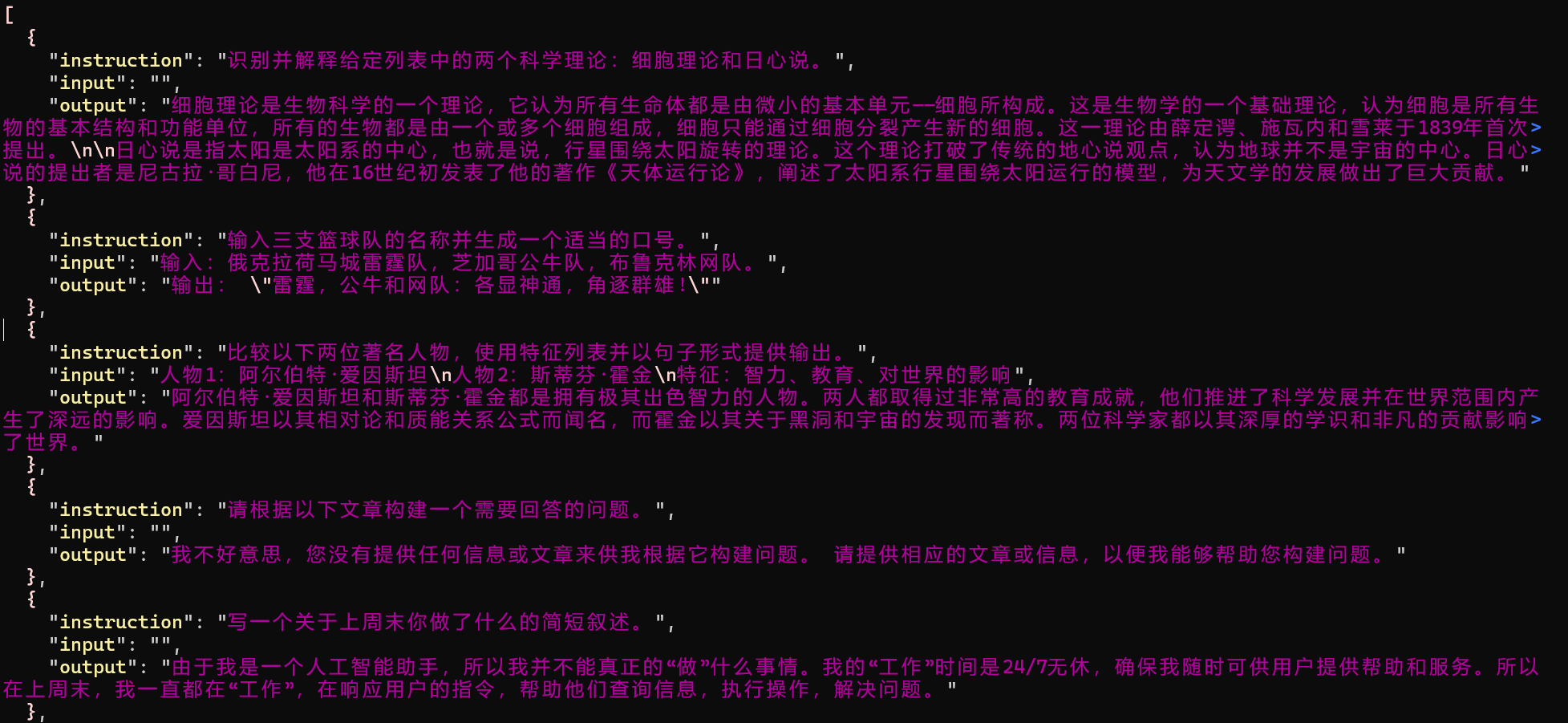 使用AI平台训练大语言模型
预训练Pre-training数据 (stage=pt)
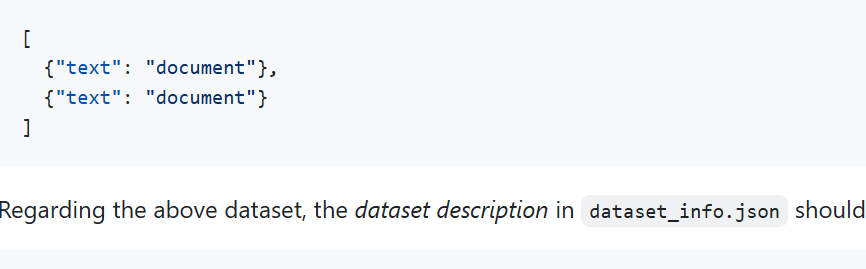 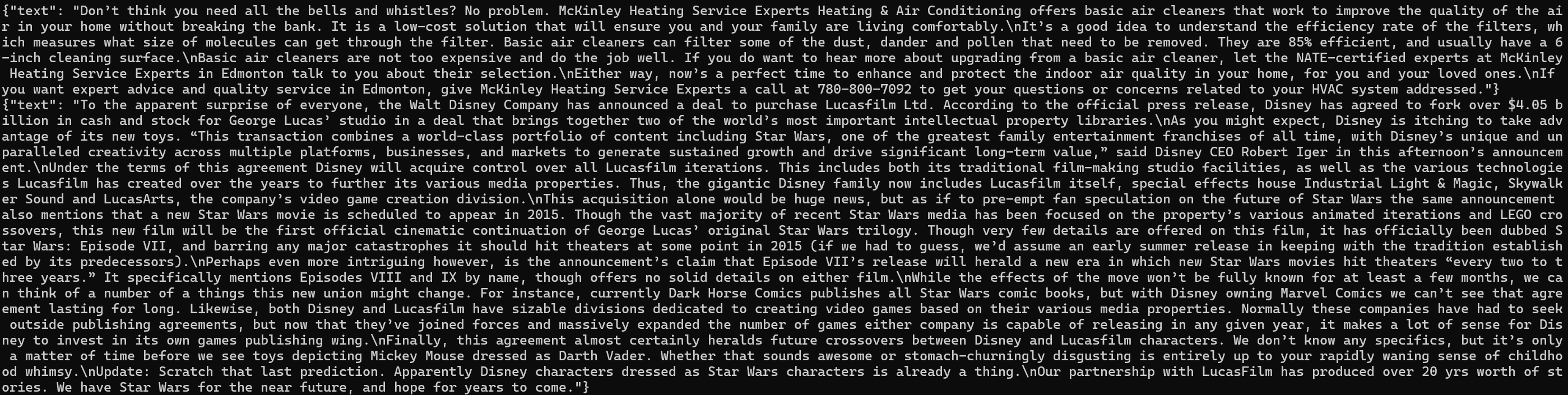 使用AI平台训练大语言模型
直接偏好优化数据 (stage=dpo)
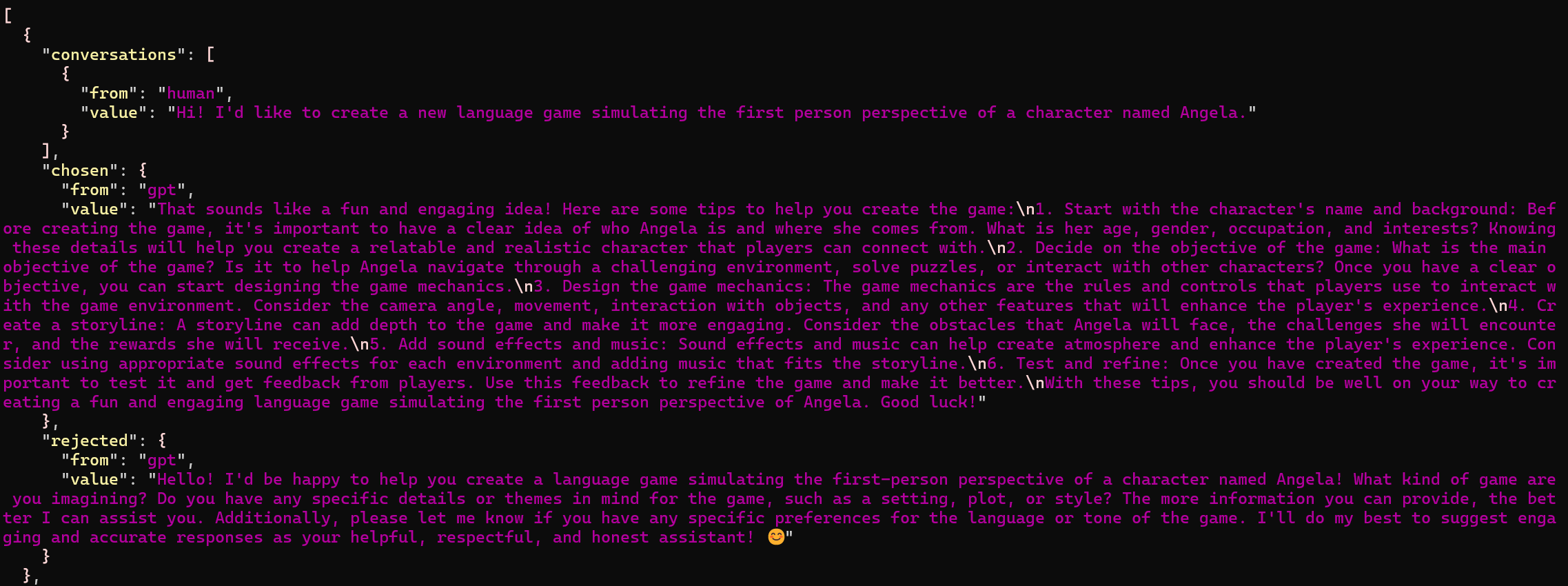 使用AI平台训练大语言模型
更多数据格式参考

https://github.com/hiyouga/LLaMA-Factory/tree/main/data
使用AI平台训练大语言模型
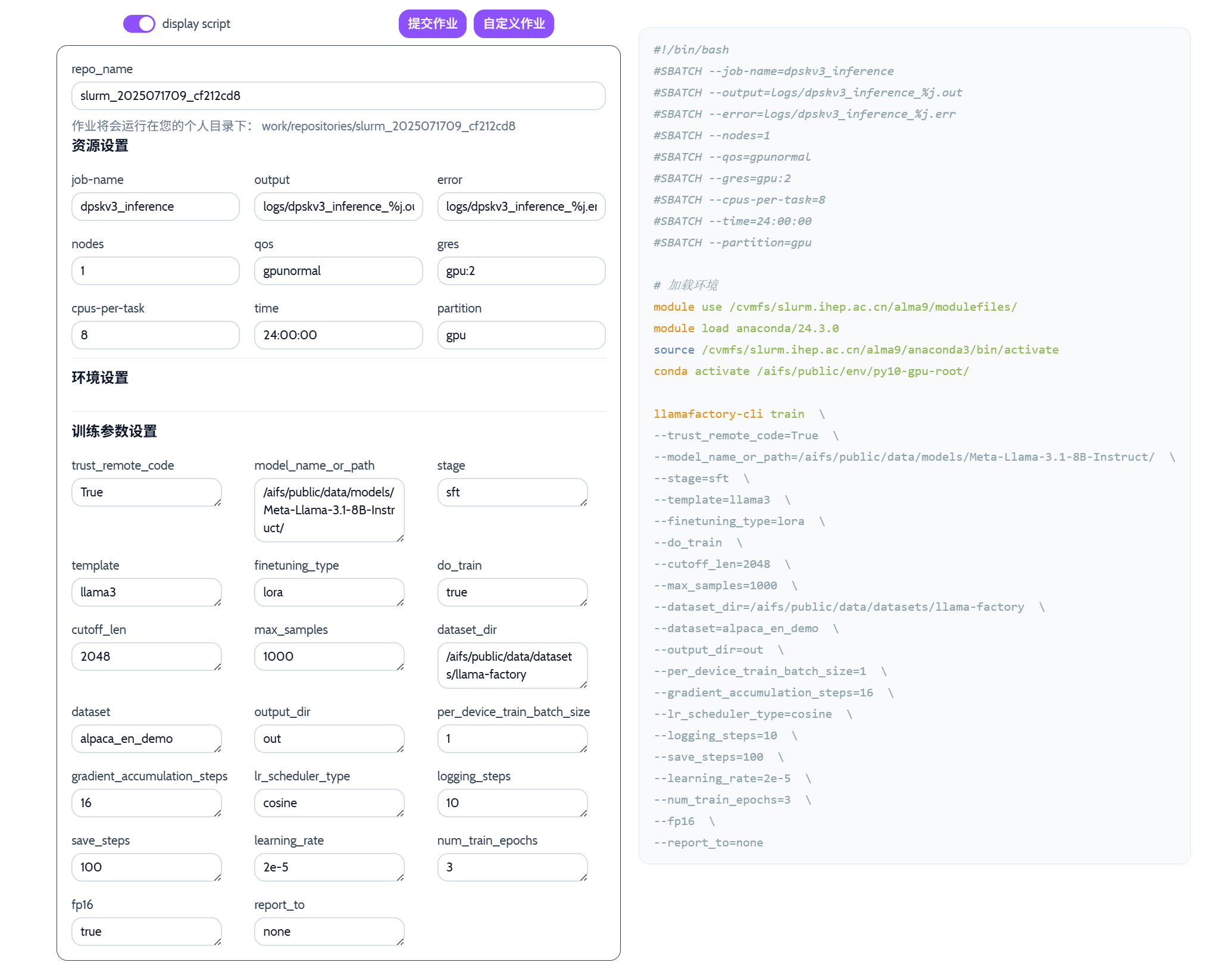 模型训练演示
Meta-Llama-3.1-8B-Instruct
DeepSeek-R1-Distill-Qwen-1.5B
测试脚本
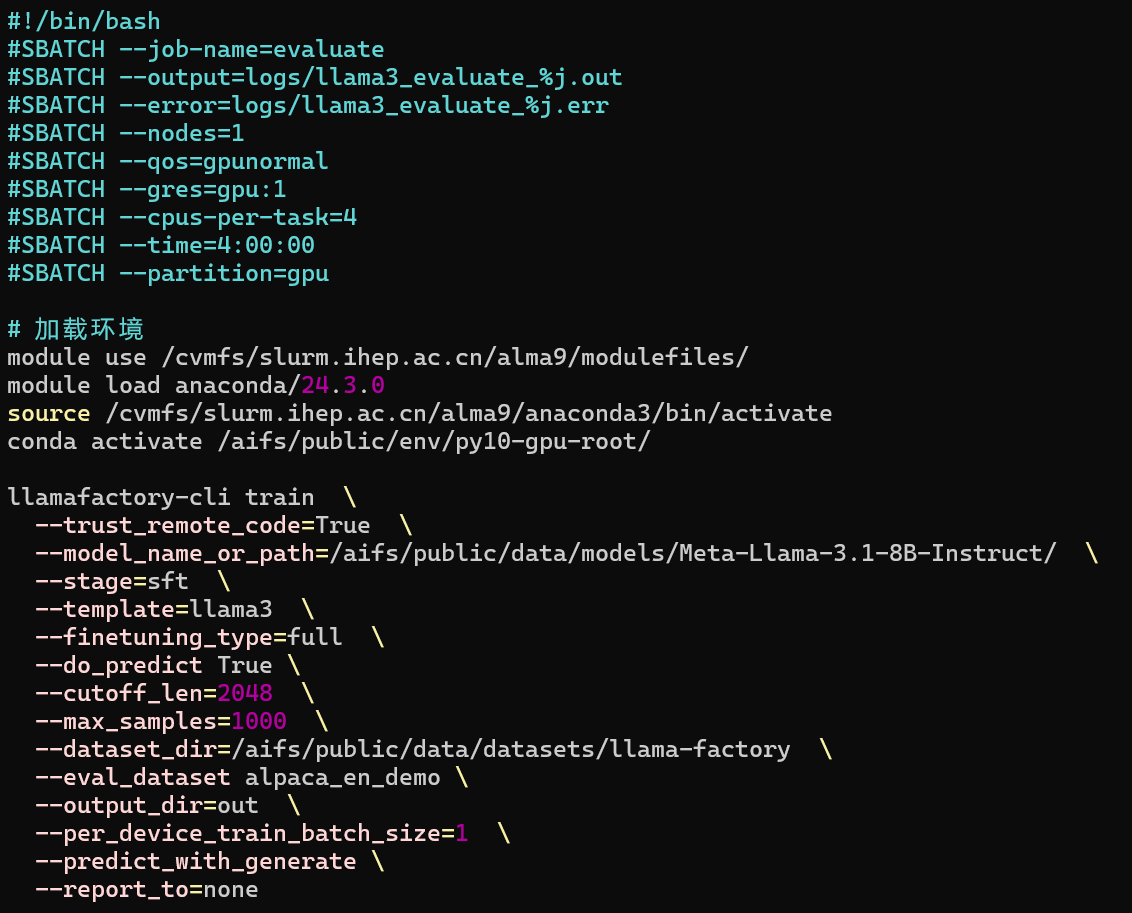 模型测试演示
谢谢！